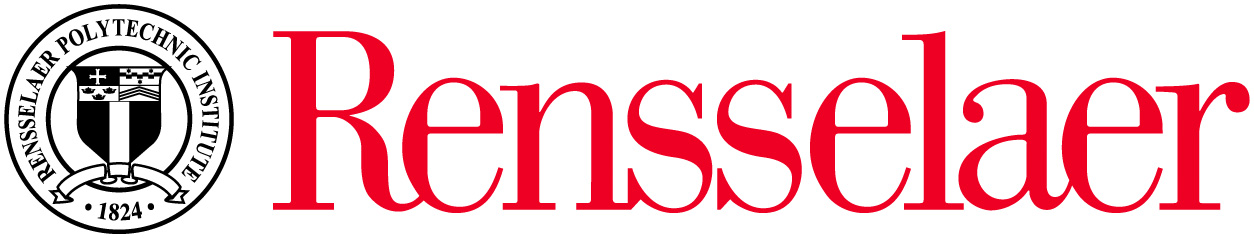 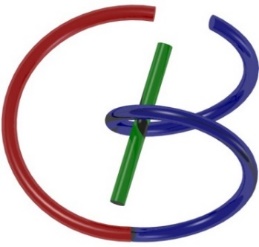 CT Metal Artifact Reduction
via Image-Domain Learning
Lars Gjesteby, Hongming Shan, Qingsong Yang, Ge Wang
Biomedical Imaging Center, CBIS/BME/SoE
Rensselaer Polytechnic Institute

November 19, 2017
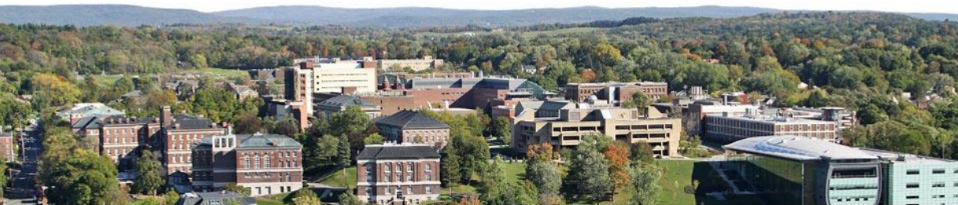 Metal Artifacts
Metallic/dense objects cause severe metal artifacts
Existing metal artifact reduction (MAR) algorithms are imperfect
Relevant to medical imaging and airport scans of luggage
Smart techniques (machine learning/deep learning/CNN/ etc.) can improve MAR
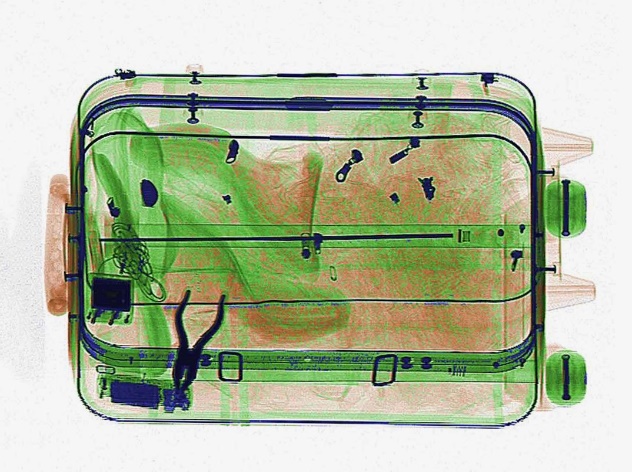 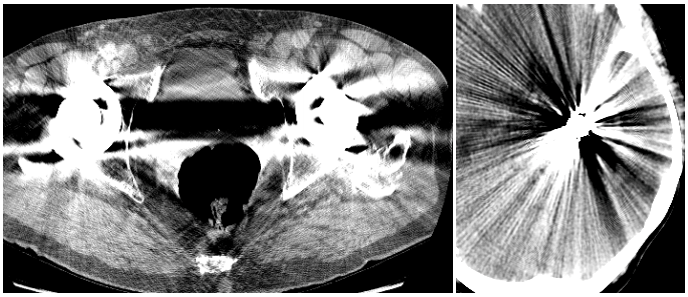 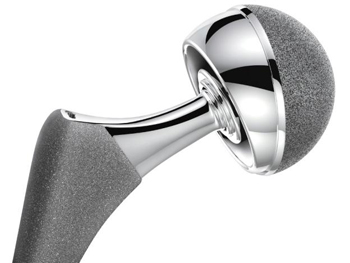 Metal Artifact Reduction
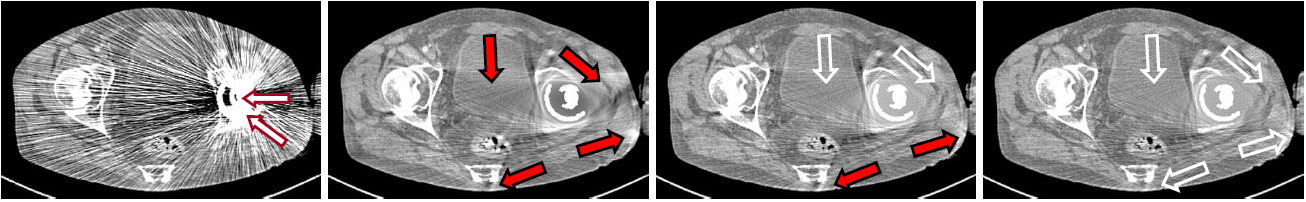 Metal objects corrupt CT images
Beam-hardening, scatter, noise
Projection completion1-3
Iterative reconstruction4
Image-based post-processing5
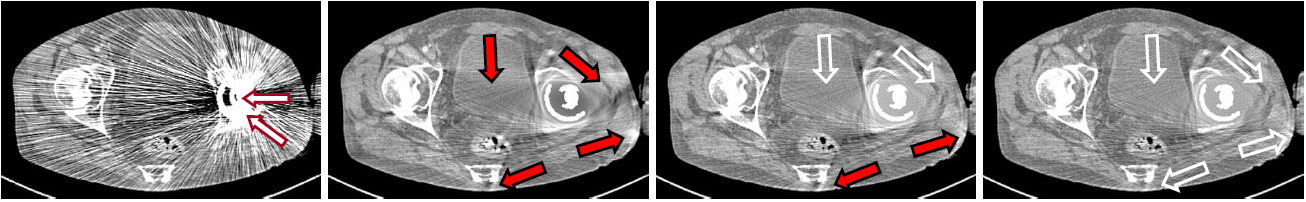 NMAR [3]
Image quality remains insufficient (RT planning6)
1. W. Kalender et al., Radiology, 164(2), 1987.
2. M. Bal and L. Spies, Medical Physics, 33(8), 2006.
3. E. Meyer et al., Medical Physics, 37(10), 2010 (Referred to as NMAR)
4. J. Stayman et al., IEEE Trans. Med. Imag., 31(10), 2012.
5. O. Watzke et al., European Radiology, 14(5), 2004.
6. C. Reft, et al., Medical Physics 30(6), 2003.
7. L. Gjesteby et al., IEEE Access, 4, 2016 (Literature review)
Proton Therapy
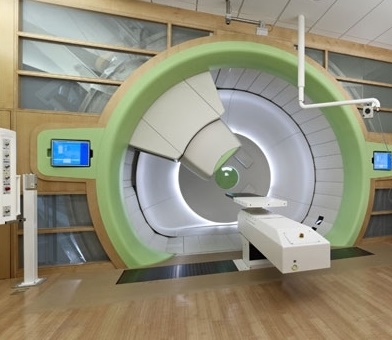 Energy lost by charged particles is inversely proportional to the square of their velocity
Precise localization of tumor is essential to ensure successful treatment
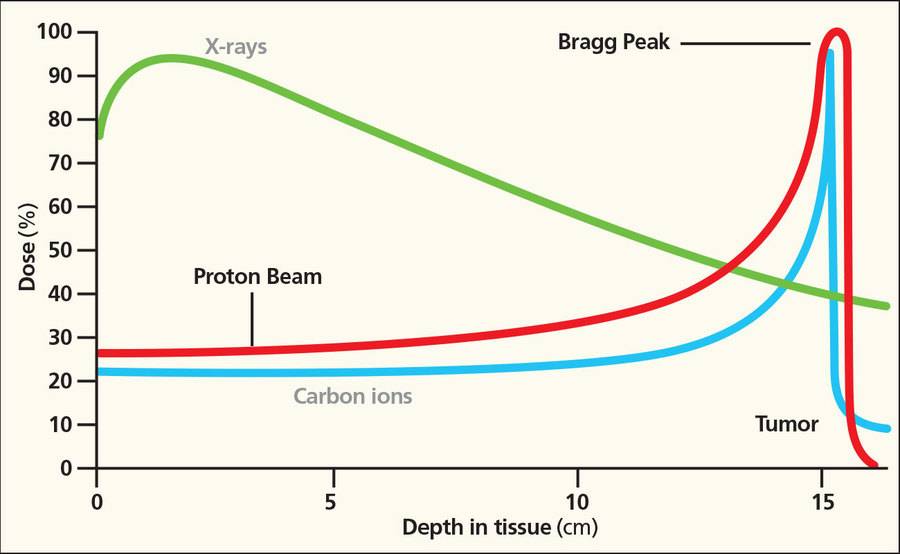 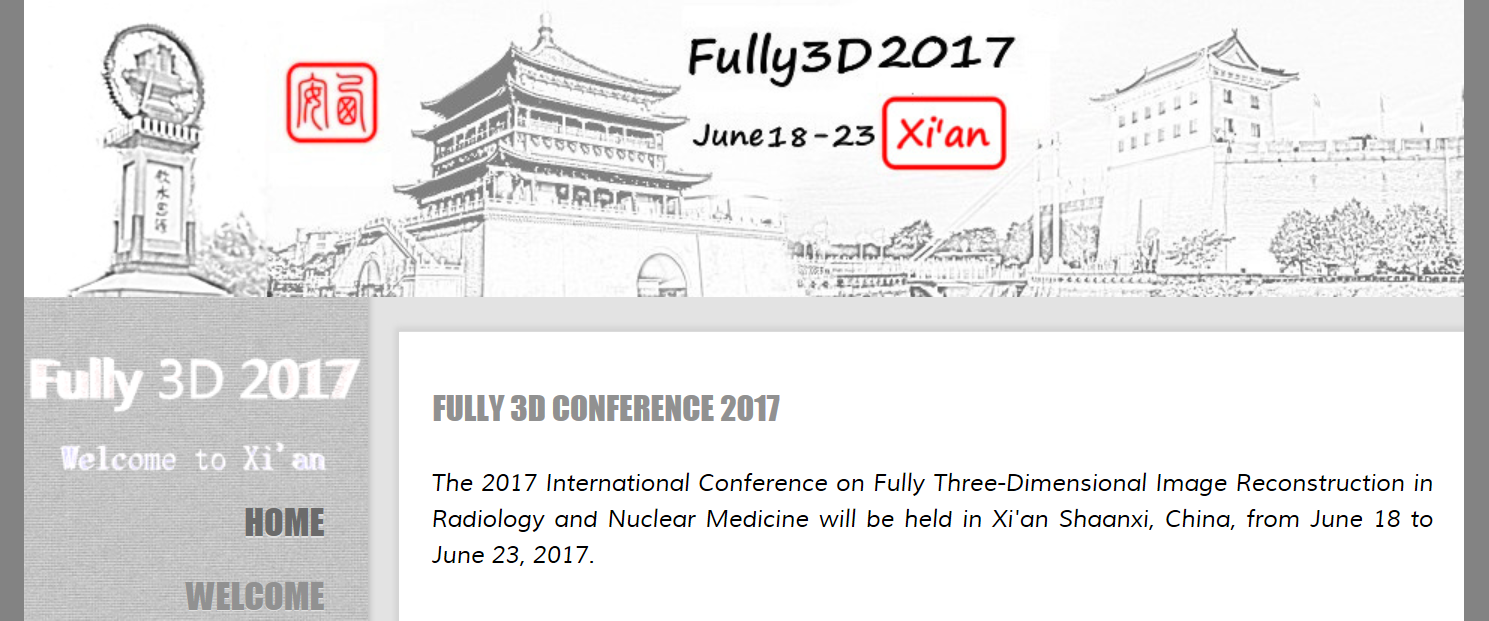 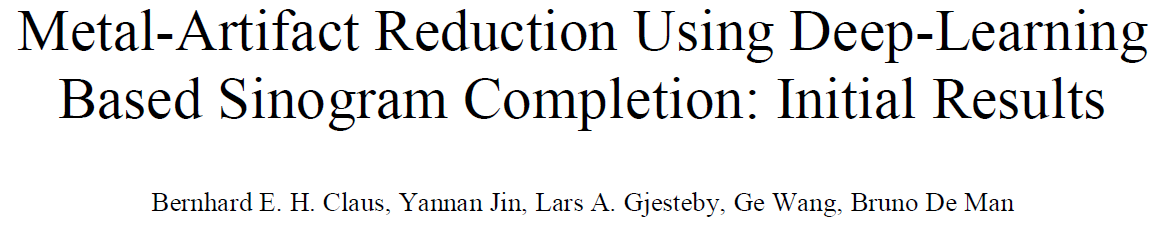 Data
Domain
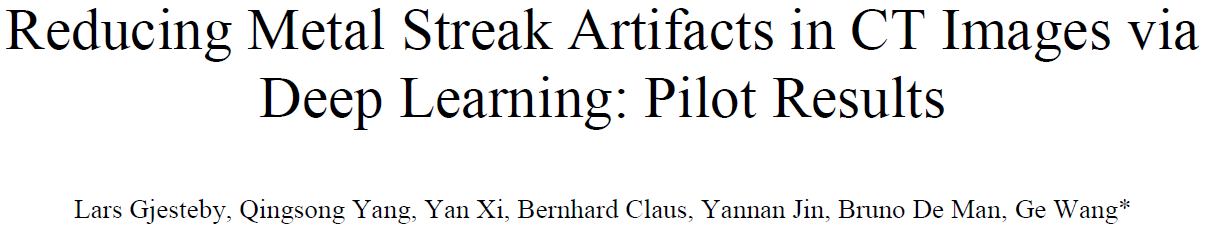 Image
Domain
Superiority Principle of Deep Learning
Train a convolutional neural network (CNN) on various types of artifacts
Take advantage of initial correction by proven MAR algorithms (NMAR)
Do no worse than the state-of-the-art
More inputs, better quality (conclusions from Prof. Yu’s group)
CNN
More artifact reduction;
Better image quality
State-of-the-art MAR results
Data Generation
Voxelized phantoms from the Visible Human Project: pelvis and spine regions
Industrial-grade CT simulator (CatSim, GE Global Research Center)
Fan-beam geometry
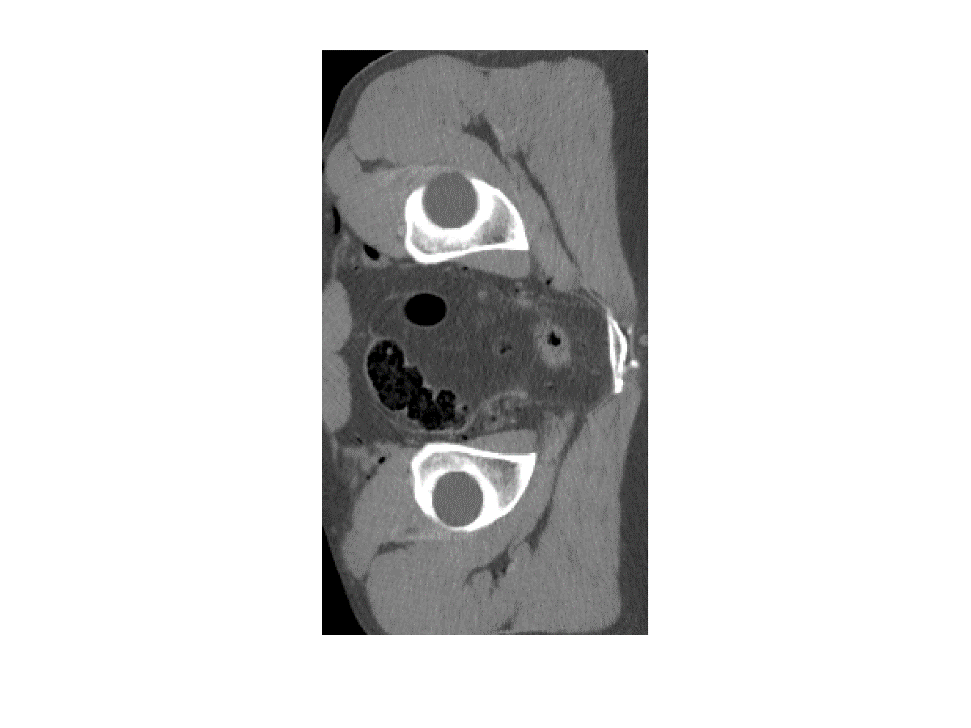 120 kVp, 300 mA, 720 views
Metal-free (ground truth)
Titanium-added
NMAR algorithm applied
60 image slices, 512x512
100k 48x48 patches for training; 15k for testing/validation
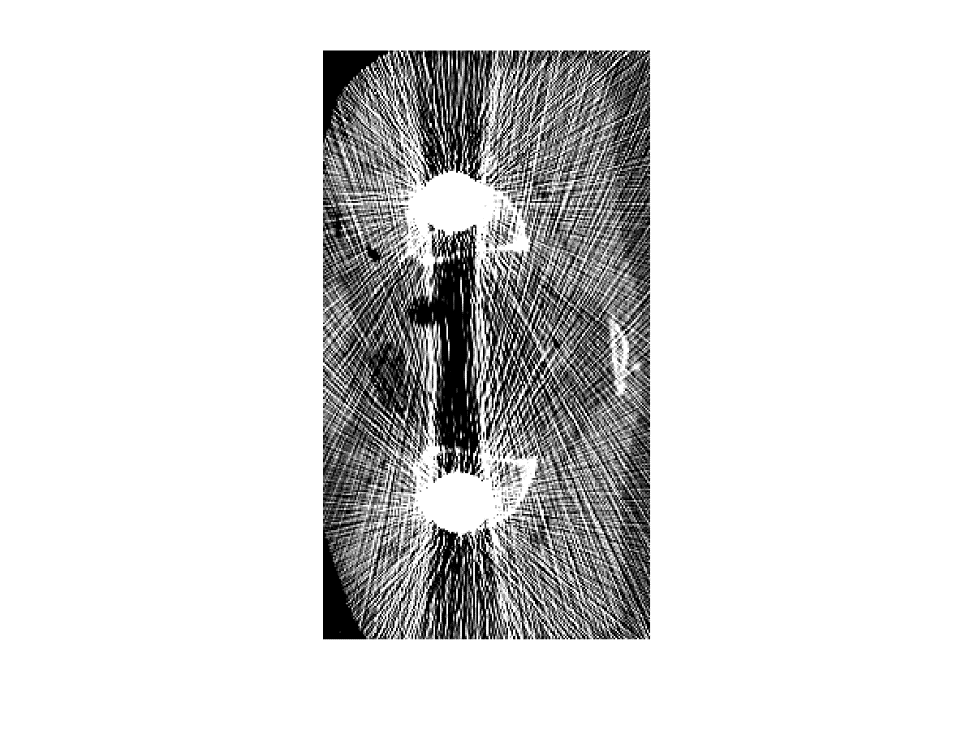 Learning in the Image Domain
Input image: Already with correction from NMAR algorithm
Output image: Further MAR through CNN
CNN: Five convolution and five deconvolution layers
Supervised learning: Ground truth from simulation and/or experiments
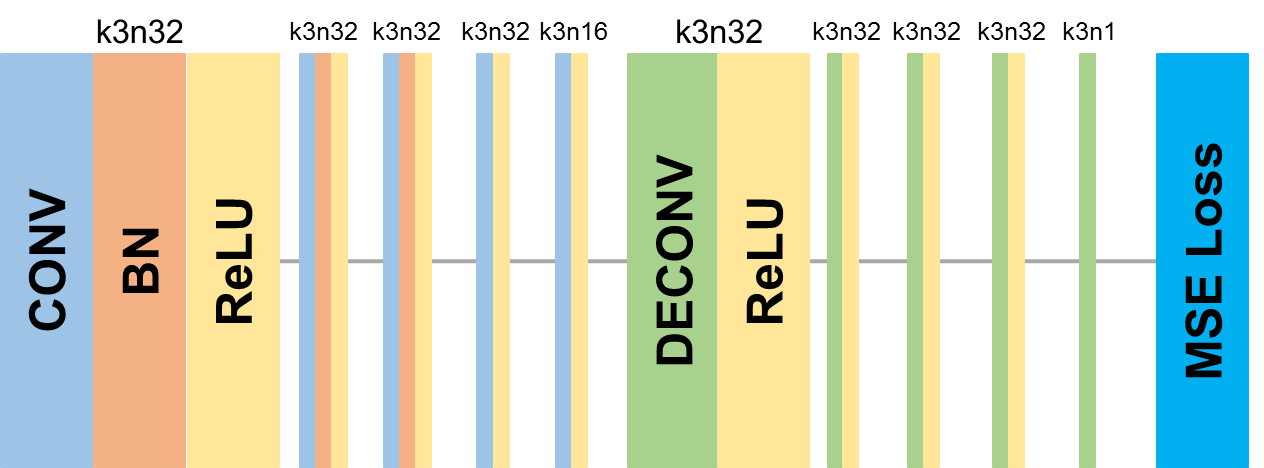 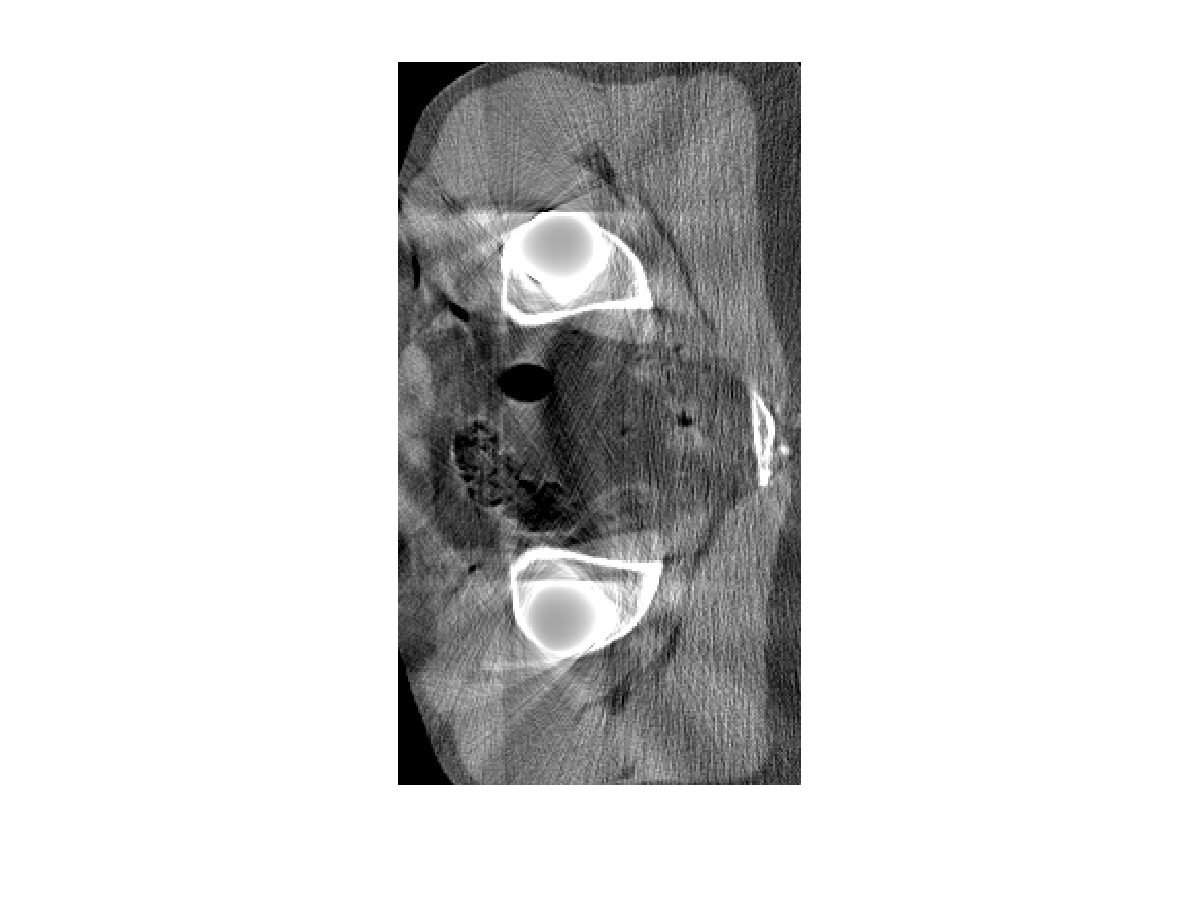 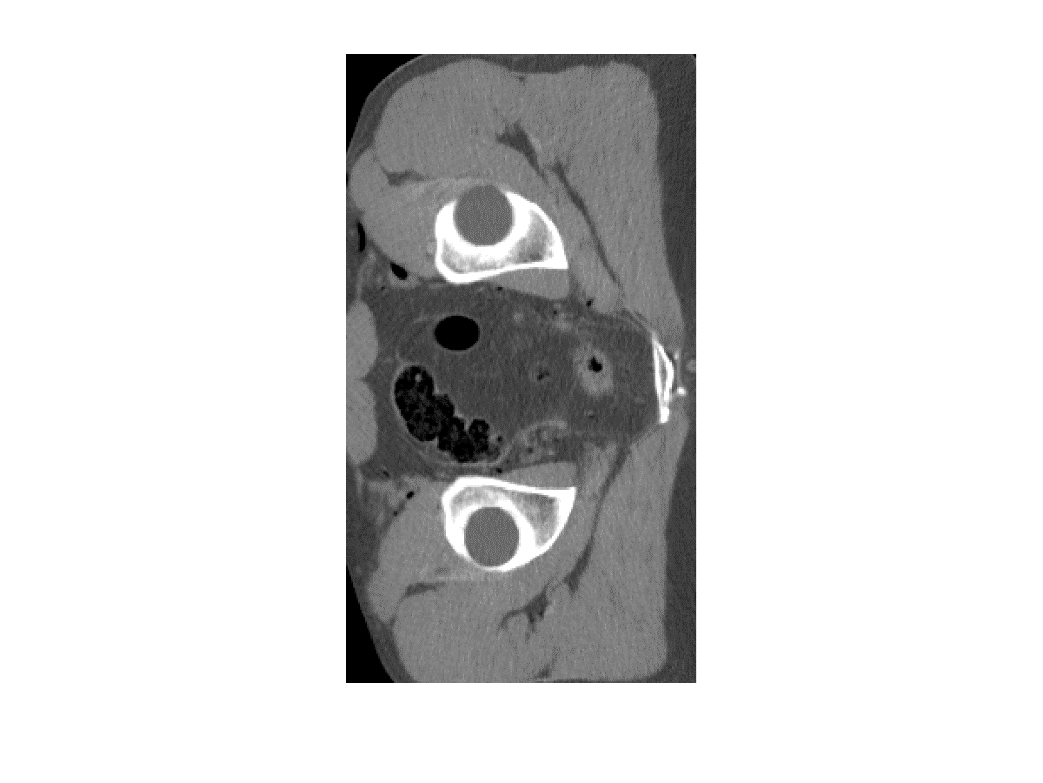 …
…
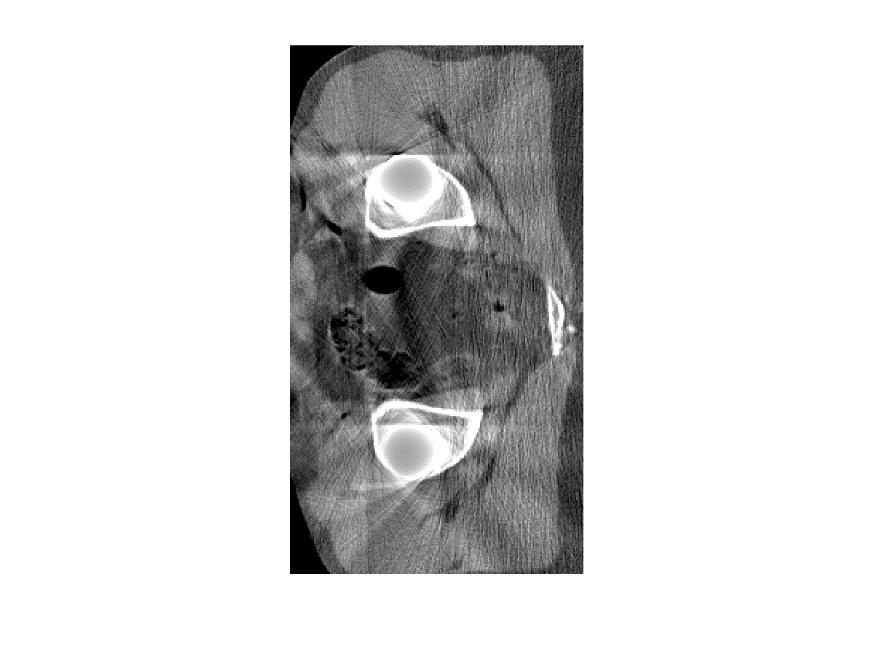 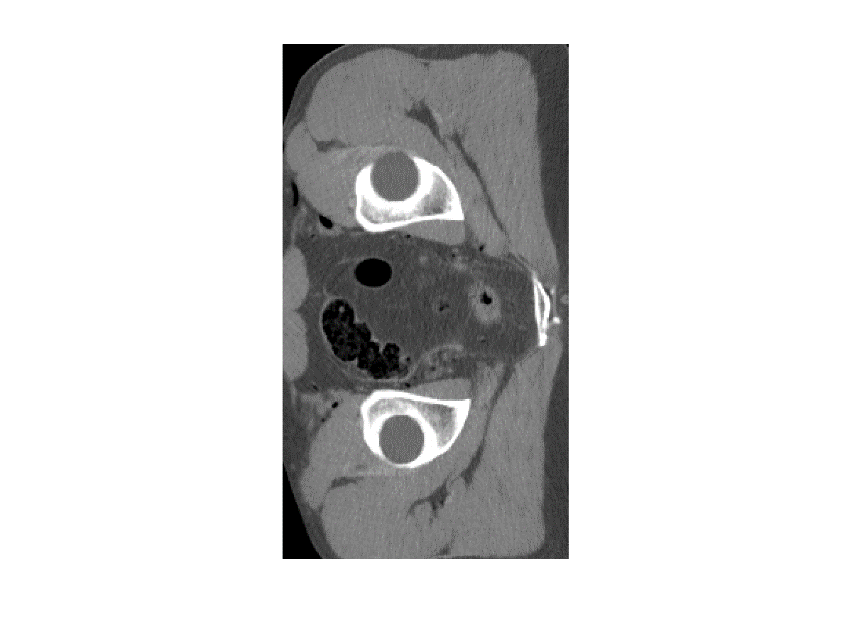 Batch normalization (BN) in the first three layers
ReLU for activation
3x3 kernel size
Number of filters denoted by n
CNN with WGAN
Truth Image
Truth Feature
VGG Network
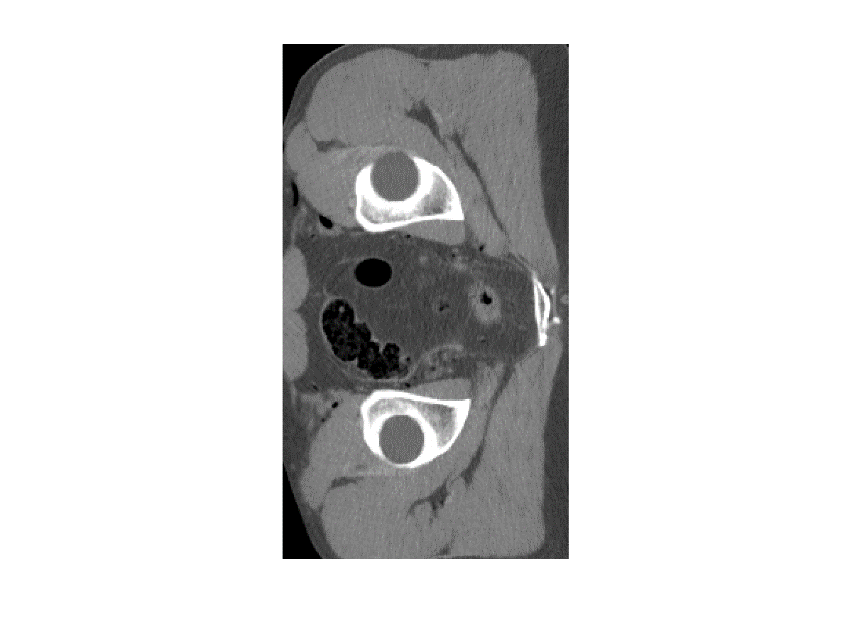 Tuning
Perceptual Loss
CNN Generator
Output Feature
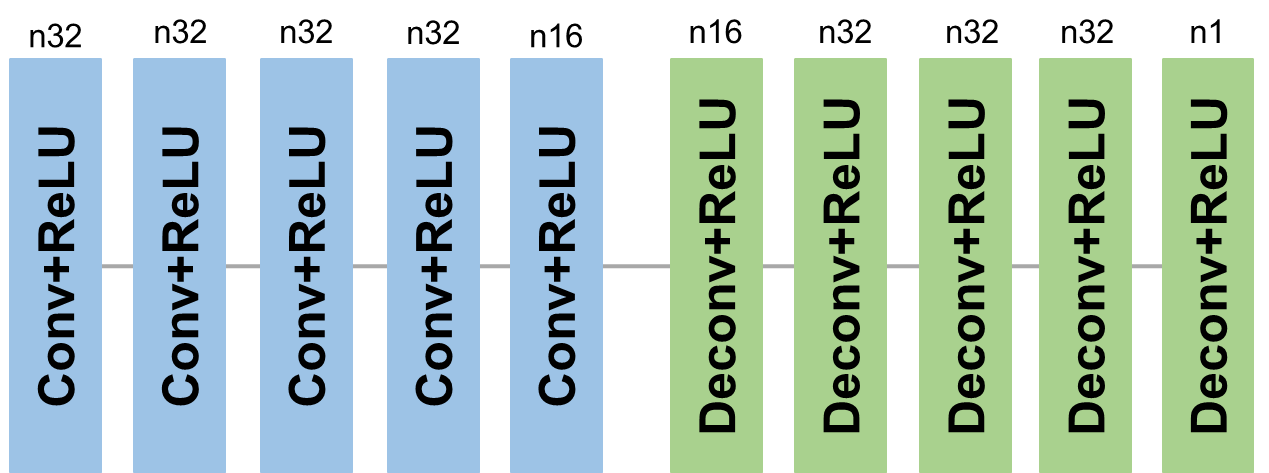 Generated Output Image
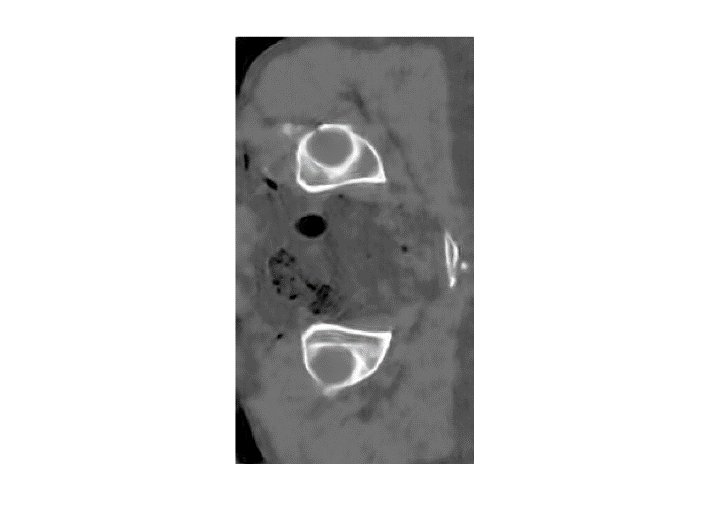 Loss
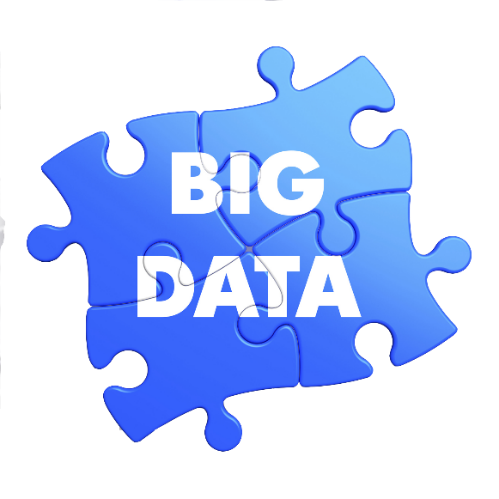 Discriminator
Adversarial Loss
Truth Image
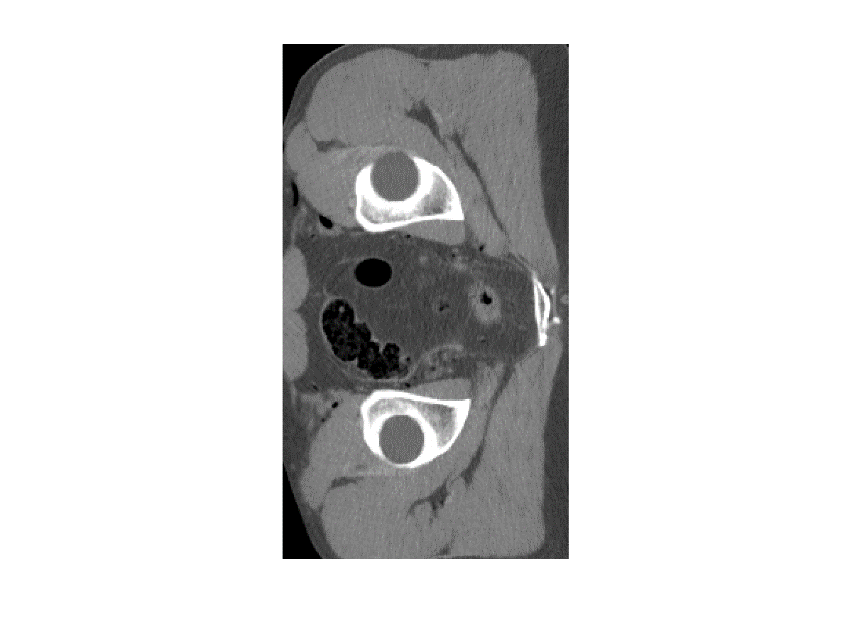 Tuning
Experiments
CNN-MSE
MSE loss function

CNN-WGAN-VGG
VGG perceptual loss in the WGAN framework

CPCA-WGAN-VGG
VGG perceptual loss in the WGAN framework with a modified generator (contracting path convolutional autoencoder)
Testing Loss Curves
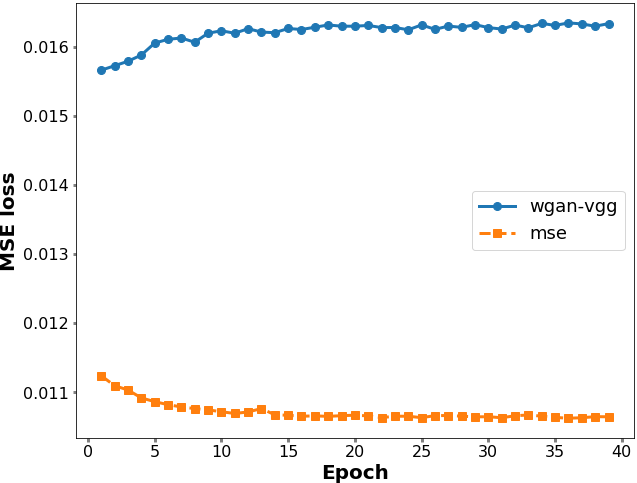 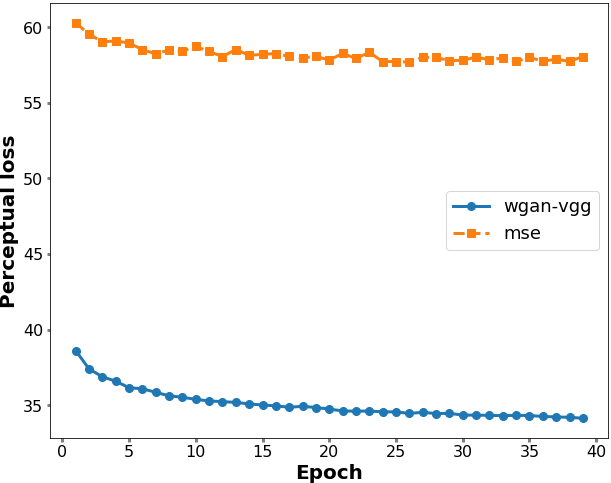 Spinal Fixation Rods
Metal-free Truth
NMAR
CNN-MSE
MSE: 0.0903 
SSIM: 0.3590 
PSNR: 10.4454
MSE: 0.0065 
SSIM: 0.7600 
PSNR: 21.8702
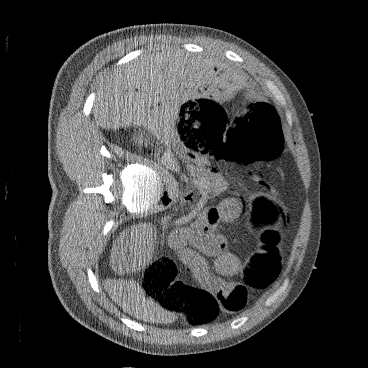 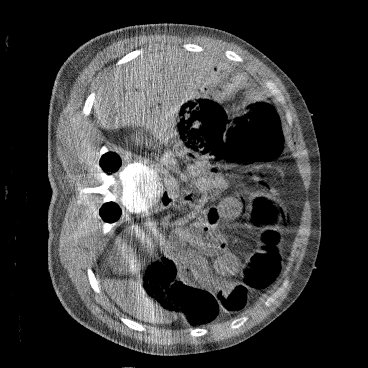 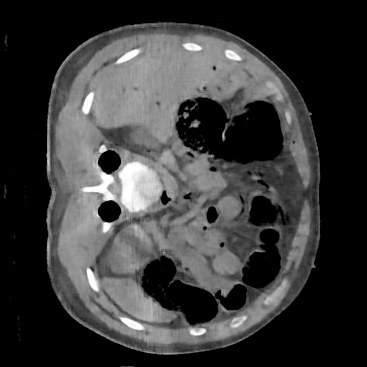 CNN-WGAN-VGG
Uncorrected
CPCA-WGAN-VGG
MSE: 0.0092 
SSIM: 0.7228 
PSNR: 20.3856
MSE: 0.0104 
SSIM: 0.7085 
PSNR: 19.8411
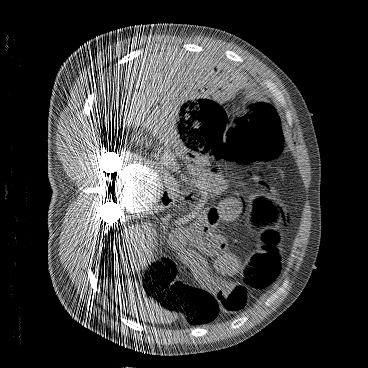 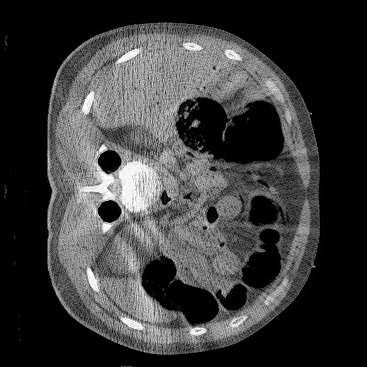 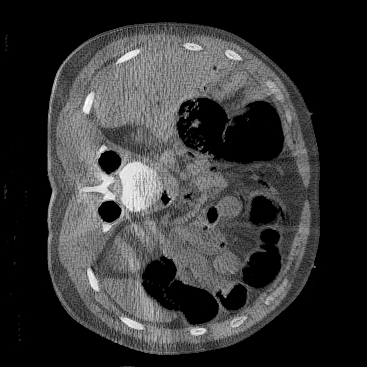 Enlarged ROIs
Metal-free Truth
NMAR
CNN-MSE
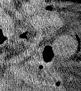 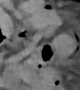 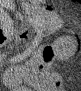 Uncorrected
CPCA-WGAN-VGG
CNN-WGAN-VGG
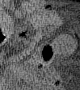 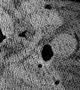 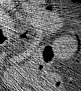 Hip Prostheses
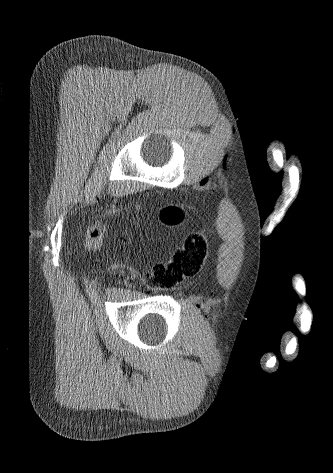 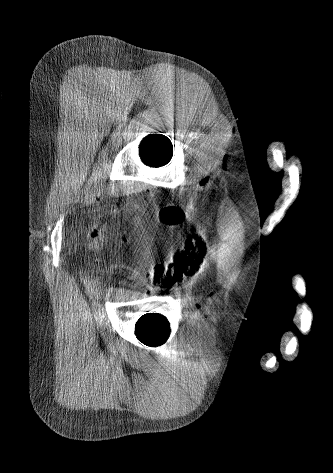 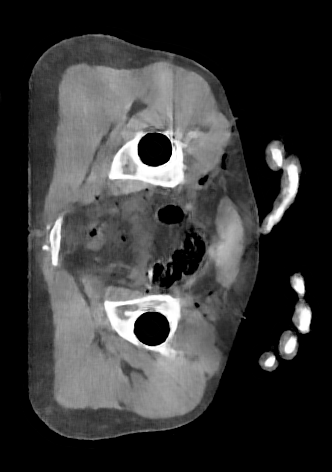 NMAR
Metal-free Truth
CNN-MSE
MSE: 0.0109 
SSIM: 0.6783 
PSNR: 19.6452
MSE: 0.1156 
SSIM: 0.3431 
PSNR: 9.3687
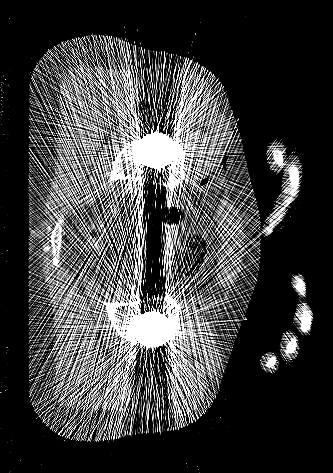 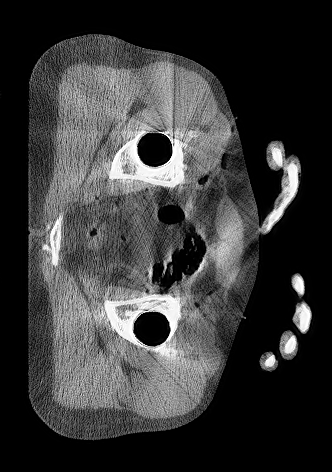 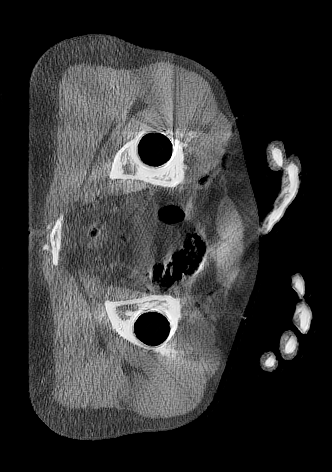 Uncorrected
CPCA-WGAN-VGG
CNN-WGAN-VGG
MSE: 0.0149 
SSIM: 0.6371 
PSNR: 18.2712
MSE: 0.0147 
SSIM: 0.6357 
PSNR: 18.3168
Enlarged ROIs
Metal-free Truth
NMAR
CNN-MSE
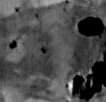 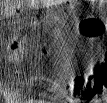 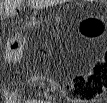 Uncorrected
CPCA-WGAN-VGG
CNN-WGAN-VGG
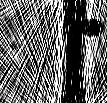 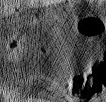 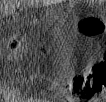 MAR-CNN Training with Pseudo Truth
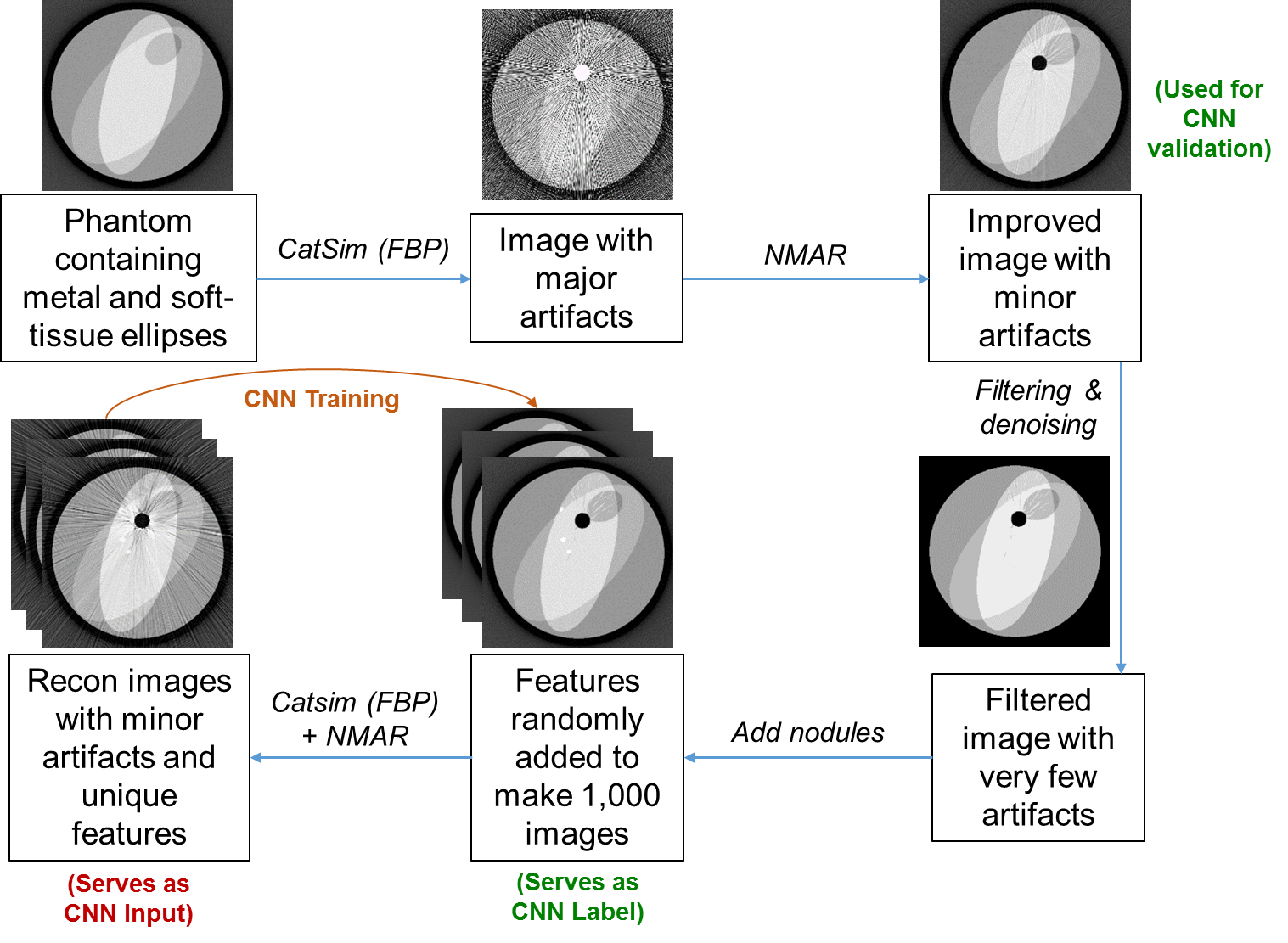 Pilot Results (IP Pending at RPI)
Metal-free Truth
Uncorrected
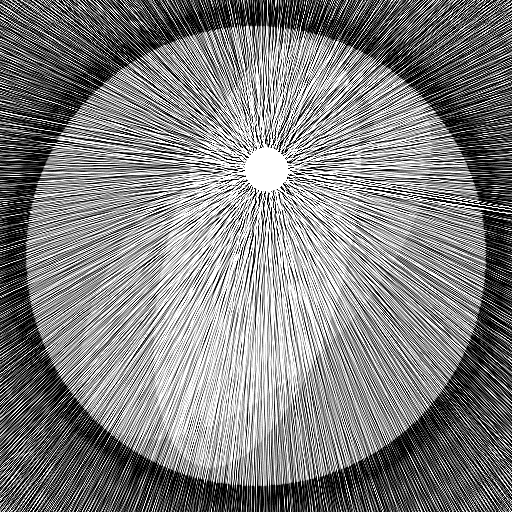 NMAR (CNN Input)
CNN-MSE
CNN-WGAN-VGG
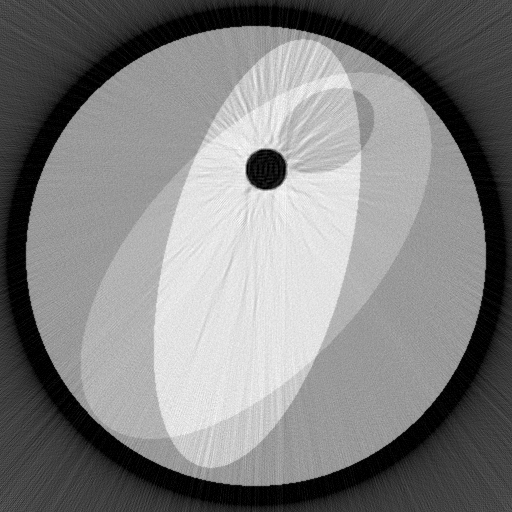 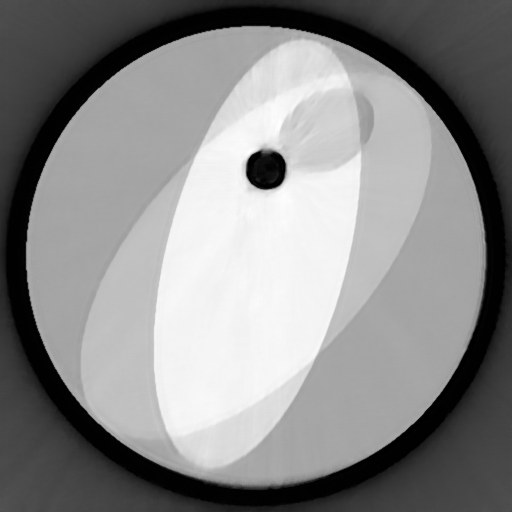 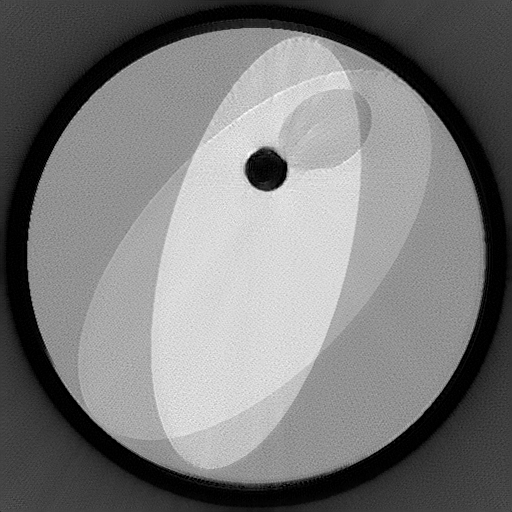 Discussions & Conclusion
Deep learning helps recover anatomical structures and tissue types when existing MAR algorithms are insufficient
Image domain methods have merits
Pseudo-truth could be powerful
Data and image domains will be combined in the future
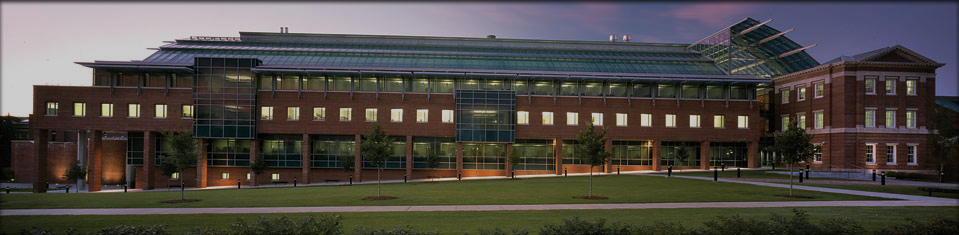 Thank You!
Biomedical Imaging Center
Principal Investigator: Ge Wang
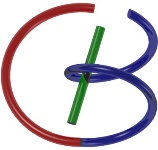 Wenxiang Cong
Guang Li
Hongming Shan
Ruibin Feng
Tao Xu

Qingsong Yang
Matthew Getzin
Lars Gjesteby
Fenglei Fan
Qing Lyu
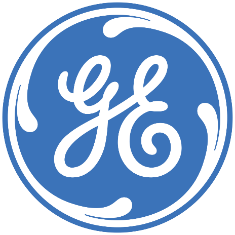 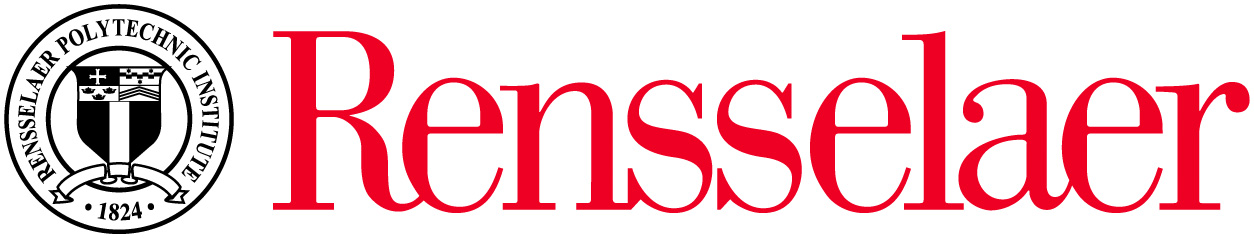